Kretsting Buskerud
Teams 2.6.2021
Erik Bruun, medlem av Skistyret
2 mars 2020 – styremøte. "Hvaforno' virus, sa du?"

4 mars 2020 – WC Drammen

5-8 mars 2020 – Kollen går uten publikum

11 mars 2020 – Norge stenger ned

12 mars 2020 – Skistyret anbefaler at all organisert aktivitet opphører frem til 30 april.
Hva gjorde Skistyret?
Møter 12.3 (0930, og 2100), 16.3, 20.3, 23.3, 27.3

Meg selv: 11.3 – 11.6: 54 møter, 541 e-poster, utallige telefoner/telefonmøter

Noen tidlige veivalg:
Følge "anbefalinger" fra myndighetene vedr. arrangement/treninger

Følge Idrettsforbundets anbefalinger

Akseptere myndighetenes ønske om "én kanal" inn i idretten (Idrettsforbundet)

Akseptere at det var umulig med millimeterpresisjon ut fra lokal smittesituasjon

Måtte ta alvorlige økonomiske grep
Økonomiske kutt
Permitteringer
Ca 100 helt eller delvis permittert mars - august
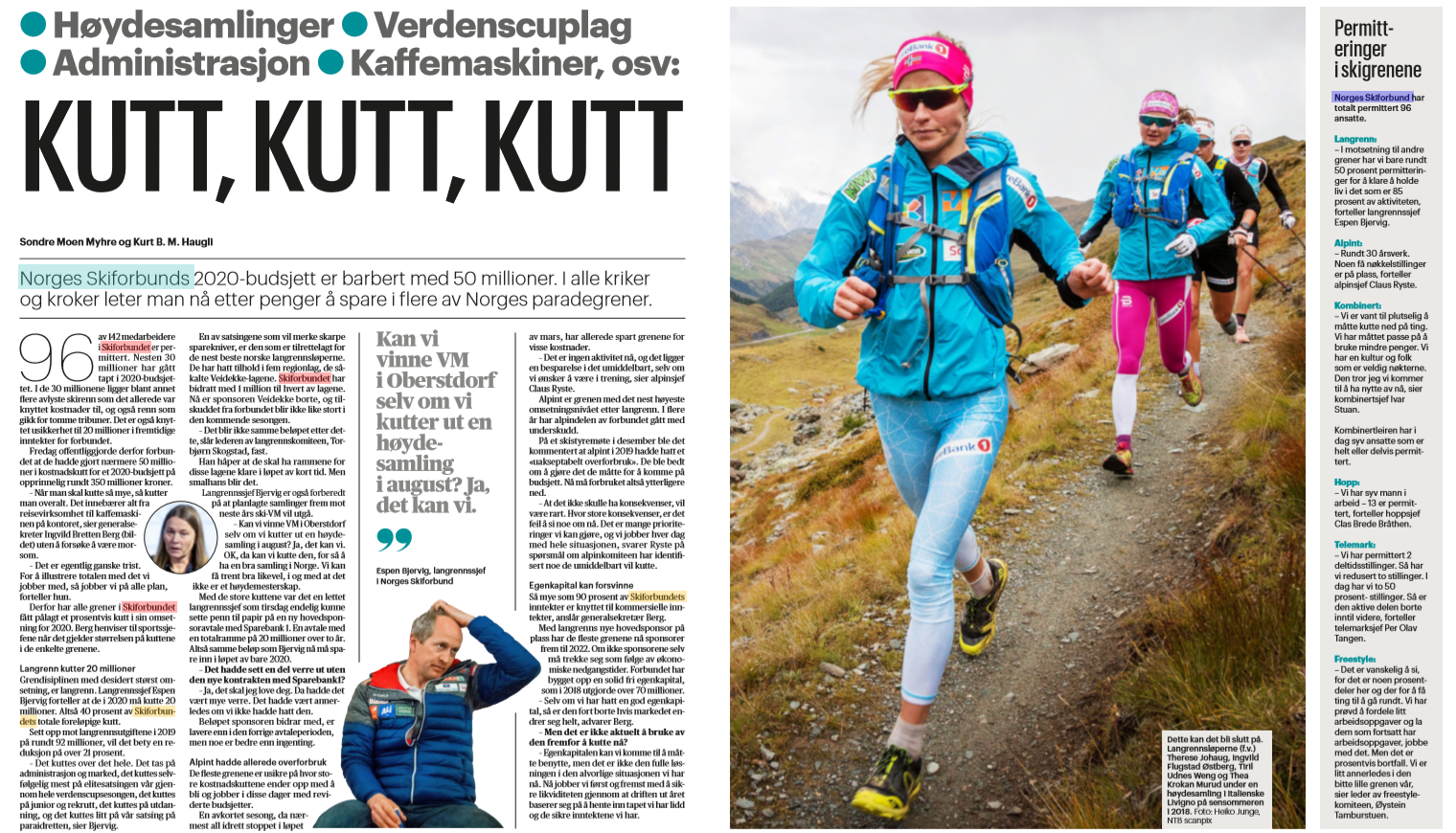 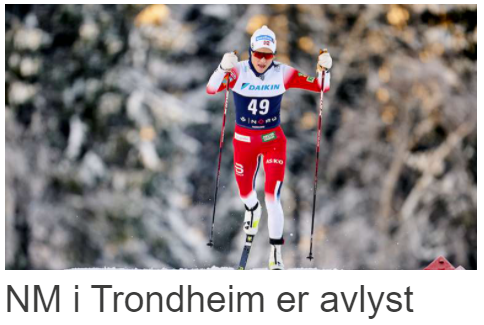 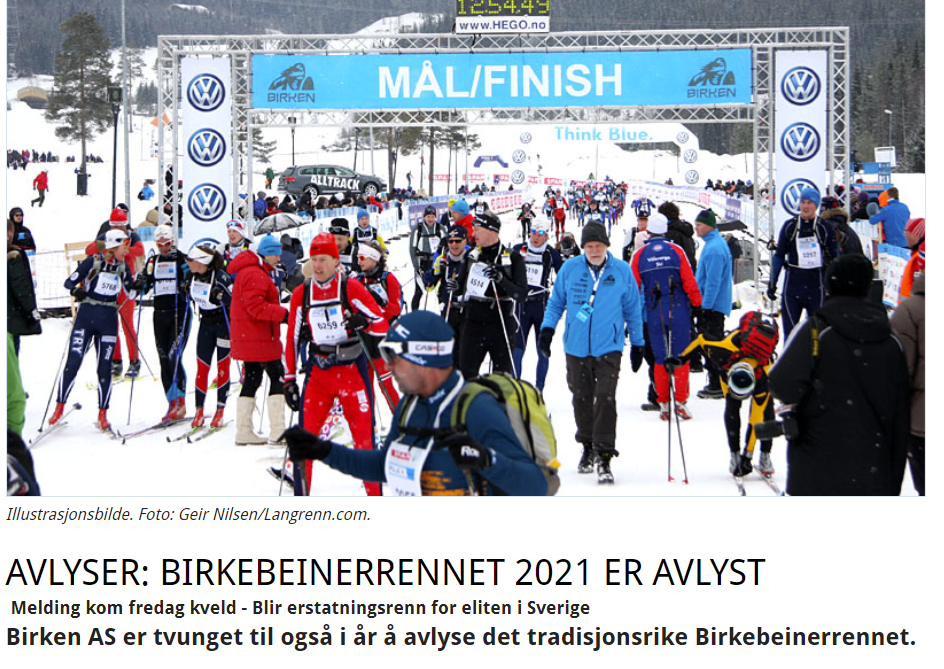 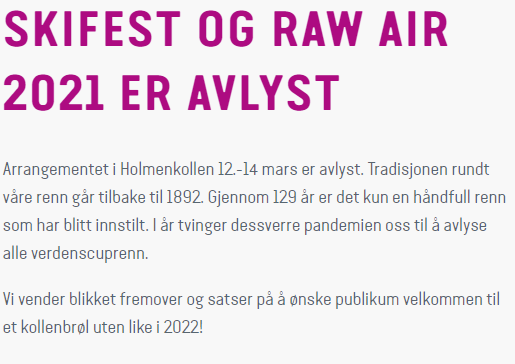 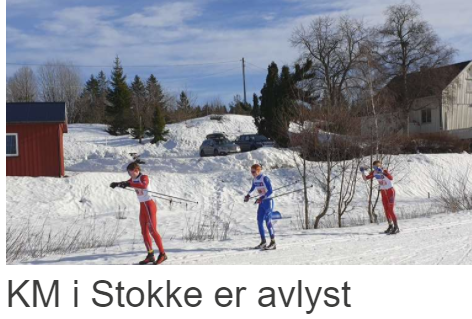 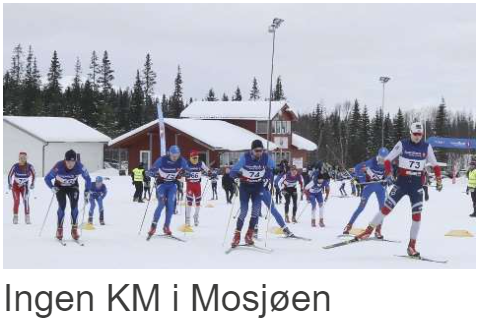 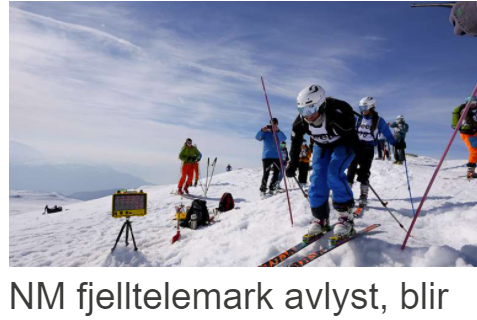 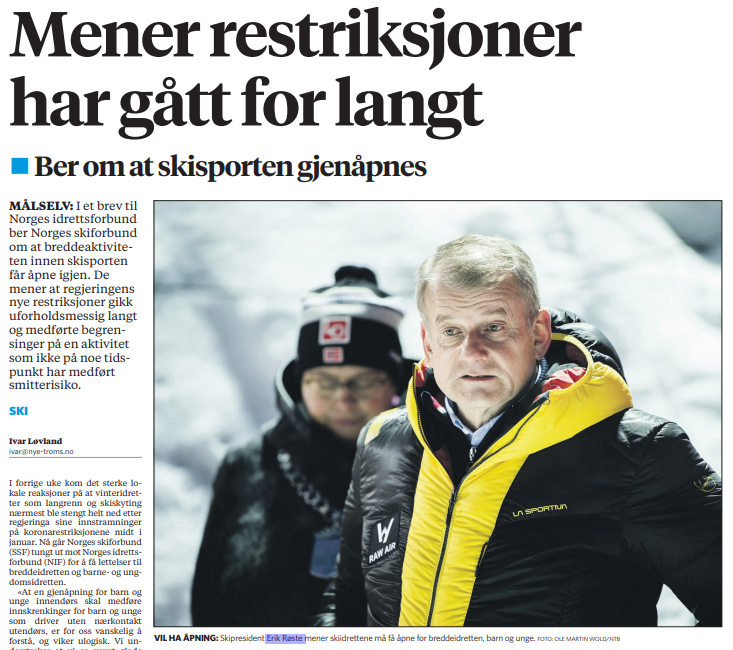 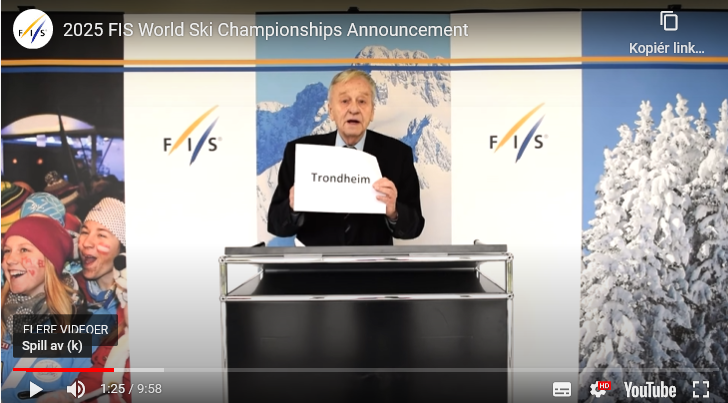 Narvik 2027?
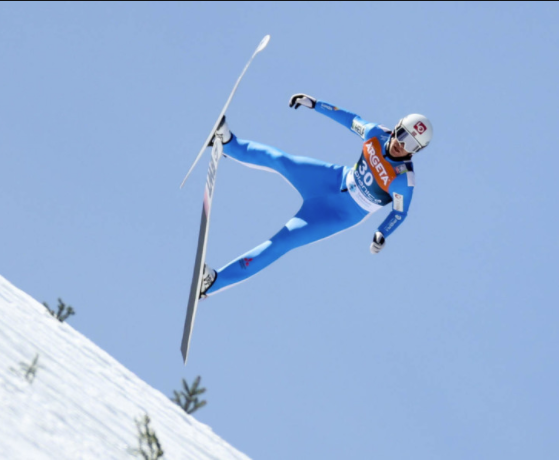 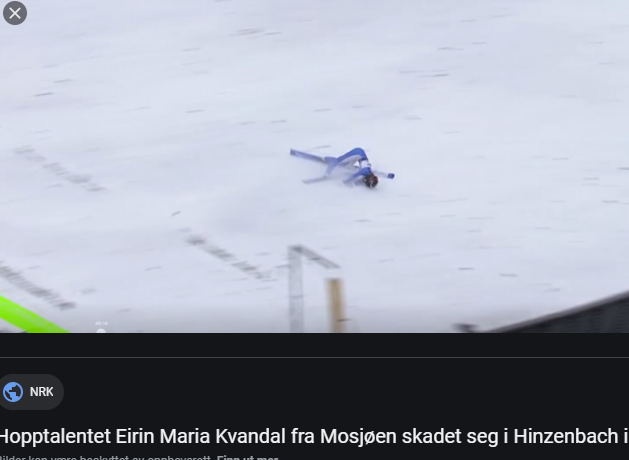 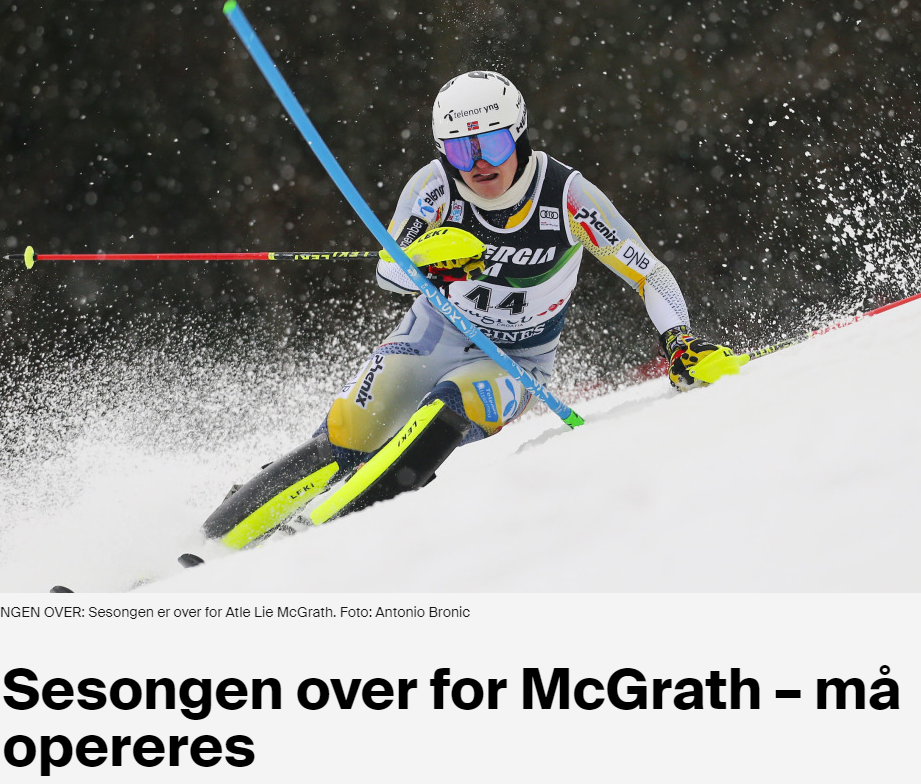 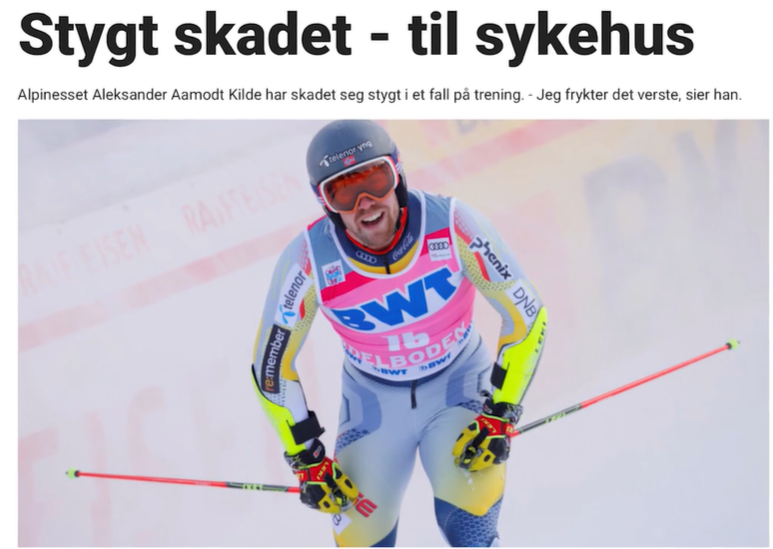 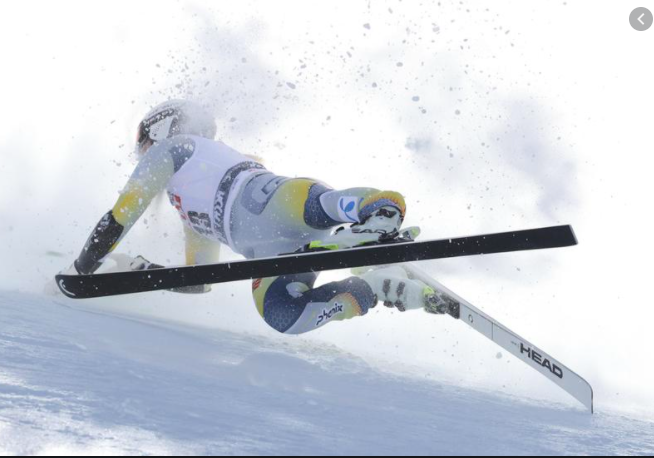 Skitinget i juni
2013 – 2019:  Nedgang i medlemstallet på 23%

NSFs strategidokument 2020 – 2024: SKIGLEDE FOR ALLE

Egen sak på Skitinget.
Takk for oppmerksomheten, og lykke til med tingforhandlingene.